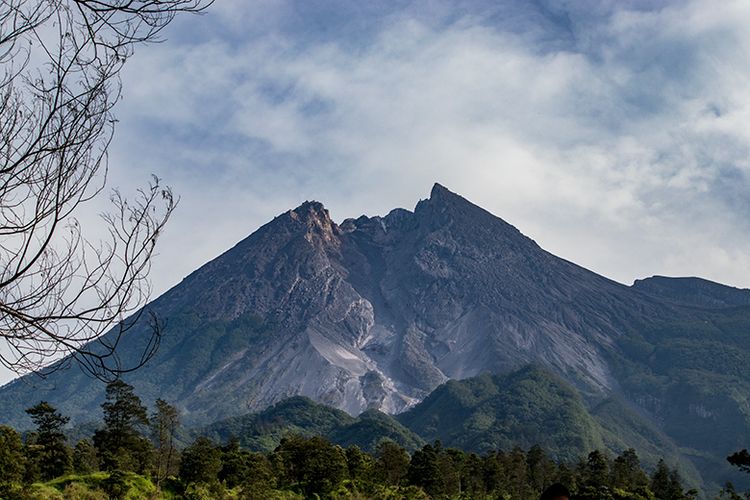 TATA NILAI BUDAYA
KABUPATEN SLEMAN
DISAMPAIKAN OLEH :  SADI MUTAKIR
1
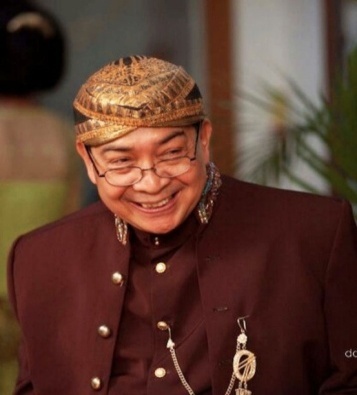 Profil
Nama		:  Sadi Mutakir
Alamat   	:  JL. KRT Pringgodiningrat no. 101
 Sanggrahan Tlogoadi Mlati Sleman
 Telp. Rumah  0274 865 381
Profesi		:  35 th  Ex-Senior Hydrographic/Topographic Surveyor
Pengalaman /	:  Sosial, Seni, Peduli Turut Memetri Budaya Jawi  
Kegiatan	   Pernah sbg anggota DKS 2 periode
E-MAIL		:  sadimutakir@gmail.com, sadimutakir@yahoo.com 
No. HP		:  +62 811 981 467 (Telp./ WA / SMS)
MOTTO		:  Ngudi Sejatining Becik
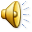 Pengertian Budaya
Kebudayaan adalah semua kegiatan yang   berkaitan dengan cipta, rasa, karsa & hasil karya melalui proses belajar yang mengakar di masyarakat  Sleman Konsep ini menyangkut hampir seluruh kegiatan manusia di dalam keseharian kehidupannya.
TATA NILAI BUDAYA  SLEMAN
•  Kualitas yg terdapat pada suatu benda
•  Merangsang manusia untuk berupaya menggapainya
•  Dianggap / dipersepsikan sbg sumber atas  hal-hal yg dianggap suci, agung, mulia, benar, baik, patut, indah, dst.
NILAI
•  Rangkaian kualitas keluhuran, kesucian, kebenaran, keindahan, kelayakan, kenyamanan, dst;
•  Saling berkaitan satu sama lain; 
•  Terpadu, selaras, serasi, seimbang.
TATA NILAI
TATA NILAI BUDAYA
MAKSUD•  MELESTARIKAN NILAI-NILAI BUDAYA JAWA DALAM   SETIAP   ASPEK KEHIDUPAN BERMASYARAKATTUJUAN•  Pedoman dalam bertingkah laku dan melaksanakan   pembangunan daerah •  Pedoman bagi Pemda untuk melaksanakan tusi •  Acuan pembentukan produk hukum daerah
TATA NILAI BUDAYA  Tata nilai Budaya Sleman tetap tidak terlepas dari nilai budaya Yogyakarta, sebut saja tata nilai itu, di antaranya Sumbu Filosofi “Sangkan Paraning Dumadi”, yang digambarkan wujud bangunan Panggung Krapyak–Kraton Yogyakarta—Tugu Golong Gilig (Pal Putih). Juga filosofi lain, seperti Hamemayu Hayuning Bawana, Manunggaling Kawula Gusti, Nyawiji, Greget, Sengguh, Ora Mingkuh.
TATA NILAI  BUDAYA  KABUPATEN  SLEMAN
Perlindungan dan Pengembangan Tata Nilai Budaya Sleman yang tertuang pada Peraturan Bupati Sleman Nomor 40 Tahun 2019,  sudah dan dalam proses dibumikan Tata Nilai Budaya Sleman kepada segenap masyarakat Sleman:1.   Tata Nilai Ketuhanan (Narima Ing Pandum, Ngundhuh Wohing Pakarti,       Sabar, Sumarah dan Sumeleh).2.   Tata Nilai Kepemimpinan (Adil, Manjing Ajur-ajer, Mrantasi, Mumpuni,       Ngayomi, Panutan, Prasaja, Sembada, Setya, Tinarbuka, Waskitha,       Welas Asih, dan Wicaksana). 3.   Tata Nilai Kemasyarakatan (Gotong Royong, Guyub Rukun, Lila Legawa,       Tangguh, Tanggon, Tatag, Teteg, dan Tutug, Tembayatan, dan Tepa        Salira). 4.   Tata Nilai Kealaman (Nilai Merti dan/atau Bersih).
TATA NILAI BUDAYA KABUPATEN SLEMAN
A.  KETUHANAN
Narima  ing Pandum
Narima ing pandum    berarti menerima apa adanya yang diberikan Tuhan.  Menerima dengan ikhlas atas takdirnya, tapi  tetap wajib ikhtiyar. 
Selalu bersyukur atas rahmat dari Tuhan
Ajaran Ki Ageng Wonolela  pada upacara Saparan (Ernawati, 2015) bahwa rejeki seseorang telah ditentukan oleh Allah, namun manusia harus berusaha. 
Hal ini dilambangkan pada saat masyarakat berebut apem pada upacara Saparan Ki Ageng Wonolela.
Ngundhuh wohing pakarti
Bahwa semua ucap dan sikap akan mendapatkan balasan dari Tuhan.  Ucap-sikap  yang baik akan mendapatkan pahala. Sebaliknya ucap-sikap yang buruk juga akan mendapatkan balasan.
Ajaran Ki Ageng Wonolela  pada upacara Saparan (Ernawati, 2015) bahwa rejeki seseorang telah ditentukan oleh Allah, namun manusia harus berusaha. Hal ini dilambangkan pada saat masyarakat berebut apem pada upacara Saparan Ki Ageng Wonolela.
Sabar
Sabar berarti ‘tahan menghadapi cobaan (tidak lekas marah, tidak lekas putus asa, tidak lekas patah hati); tabah; tenang; tidak tergesa-gesa; tidak terburu nafsu.
Perilaku sabar para warga lereng Merapi saat menerima musibah erupsi Merapi.
ke-Tuhan-an. Artinya berserah diri kepada Tuhan.
Sumarah
Sumarah lebih bersifat kejiwaan (abstrak) setelah berusaha secara fisik. Berserah diri pada Tuhan dengan tetap berupaya. Setelah berupaya, berdoa, kemudian berserah diri. Sumarah pasrah.
Semua upacara tradisi bersih dusun merupakan refleksi usaha (mengolah alam), doa (dengan berbagai kegiatan dalam bersih desa). Seberapapun hasilnya disyukuri dengan berbagai kegiatan bersih dusun. Desa Religi di Pakem menitik beratkan pada ajaran kepasrahan kepada Sang Pencipta.
 Pangesti Jawi di Pakem Majlis Luhur Himpunan Aliran Kepercayaan
Sumeleh
Sumeleh (lebih bersifat abstrak dalam pikir) dalam konsep Jawa berarti pikiran yang tenang, pasrah, “menep”, tidak stress, dilandasi kepasrahan kepada Tuhan.  Sumeleh berdimensi kemanusiaan. Sumeleh berarti berpikiran dingin, tidak mudah strees.
B.  KEPEMIMPINAN
Adil
Adil berarti tidak memihak dalam membuat keputusan. Bersifat proporsional dan kontekstual, sesuai dengan tugas dan fungsi, kedudukan, tujuan, situasi dan keadaan
Pemimpin berwatak samahita (adil, tidak membedakan antara yang kaya dan yang miskin, yang tinggi yang rendah, yang kuat denganyang lemah (Tashadi dkk, 2002:279).
Manjing Ajur Ajer
Manjing ajur-ajer mengandung pengertian bahwa pemimpin dapat menyesuaikan di mana saja, kapan saja, dan dengan siapa saja.
Hampir semua cerita tradisi di Sleman merupakan refleksi kemampuan para pemimpin untuk menyatu dengan rakyatnya (manjing: masuk, ajur-ajer: menyesuaikan). 

Para pemimpin umumnya keturunan raja, pendiri kerajaan yang menyatu dengan rakyatnya untuk menyesuaikan diri dengan keadaan alam, rakyat, dan sebagai peringatan dilaksanakan upacara tradisi.
Mrantasi
Mrantasi berarti dapat menyelesaian tugasnya dengan baik, sesuai dengan tujuan dan target, dan  berkontributif. Mrantasi juga memuat makna dapat menyelesaikan masalah secara efektif efisien (poblem solver)
Semua nilai tersebut mendasari nilai mrantasi. Artinya agar seseorang dapat mrantasi diperlukan kompetensi, kebijaksanan, kemampuan berpikir kritis analitis dan futuristik, cermat, berbasis SOP (Standard Operating Procedure) atau dalam slogan jawa alon-alon, waton, kelakon. Alon-alon berarti cermat dan teliti. Waton berarti berdasarkan aturan atau berpedoman pada peraturan/SOP. Kelakon berarti berhasil atau sukses.
Mumpuni
Mumpuni berarti berkompetensi dan professional serta bertanggung jawab atau ahli dalam bidang leadhership dan manajerial.
Sleman sebagai tempat orang-orang ahli dan pencetak para profesional.
  
Wilayah Sleman memiliki: 
13 Universitas, 
2 Institut, 
12 Sekolah Tinggi
Ngayomi
Ngayomi berarti melindungi bawahan, rakyat, asset,  sehingga Sleman menjadi aman, tenteram, adhem ayem
Pemimpin berwatak darmahita . Artinya pemimpin menjadi pelindung bagi rakyatnya (Tashadi, dkk. 2002: 279
  
Cerita Bekakak di Gunung Gamping diawali oleh  perintah HB I merupakan realisasi pengayoman HB I kepada rakyatnya di Ambar Ketawang.
Panutan
Keteladanan, artinya  seorang pemimpin harus dapat menjadi teladan bagi yang dipimpin.
Haul Habib Ahmad bin Ali Bapakih dan Habib Ali bin Ahmad Bapakih di Banyurejo.
Pencerahan yang susah Obat yang sakit. Bapak Adam Malik (Wakil Presiden) diobati oleh Habib Ahmad dan sembuh.
Anak keturunan sangat hormat kepada tetua.
Perilaku yang luhur yang dapat dicontoh sebagai pemimpin.
Ketika sudah meninggal, tetap dikenang 7, 40, 100, setahunan, 2 tahunan, 1000 dina dan menggunakan bahasa Jawa.
 
Semua upacara tradisi merefleksikan panutan segenap pemimpin bagi rakyatnya hingga sekarang dilestarikan dalam upacara tradisi.
Kebersahajaan dapat memberi contoh kehidupan yang bersahaja bagi masyarakat Sleman.
Prasaja
Bersahaja, tidak bergaya hidup mewah.
Kebersahajaan dapat  bersahaja bagi masyarakat Sleman, dan memberi contoh kehidupan.
Bentuk segi empat  pada lambang daerah Kabupaten Sleman yang tertuang pada: Perda No. 06 tanggal 4 September 1979 merupakan lambang prasaja 
(Tashadi, 2002: 273).
Sembada
Sembada bermakna sportif dalam bahasa Indonesia, namun dalam bahasa jawa berarti menyatunya  antara kata dengan perbuatan yang disebut tanggung jawab, konsekuen. (Tashadi dkk, 2002:276)
Pimpinan yang memberikan instruksi juga memberikan sarana, kebijakan, biaya pendukung secara konsekuen.
Namun kata SEMBADA menjadi slogan Kabupaten Sleman, dari singkatan:
S: Sehat
E: Elok dan Edi
M: Makmur dan Merata
B: Bersih dan Berbudaya
A: Aman dan Adil
D: Damai dan Dinamis
A: Agamis
Slogan SEMBADA dikuatkan dalam Perda Noor 4 Tahun 1992 (Tashadi dkk, 2002:279).
Segitiga pada logo Sleman Sembada
Setya
Memiliki komitmen dan integritas dalam tugasnya sebagai pemimpin.
 
Setia mengandung pengertian 
memiliki komitmen professional terhadap tanggung jawabnya.
Siap melaksanakan tugas
Tidak mendua ‘aja kendho mundhak mangro’
Kesetiaan mengandung pengertain komitmen kepada tugas.
Kesetiaan pemimpin pada rakyat yang dipimpin.
Kesetiaan bawahan kepada atasan  pimpinan.
Kesetiaan pada tugas dan fungsi.
Warna biru yang terdapat dalam lambang  Pemerintah Daerah Kabupaten Sleman (Tashadi, dkk, 2002:273)
Semangat Mbah Marijan dengan kesetiaan kepada sang raja (HB IX dan X) untuk menjadi juru kunci Gunung Merapi walau harus berkurban jiwa dan raga.
Tinarbuka
Tinarbuka berarti  pimpinan memiliki sifat terbuka, demokratis, tidak alergi terhadap kritik, terbuka dalam penggunaan dan pertanggung jawaban anggaran, terbuka atas saran, rekomendasi, dari legislasi, bawahan, dan rakyat.
Umbul-umbul Mega Ngampak merupakan penyemangat hidup masyarakat Sleman, juga mengandung maksud jumbuhing kawula gusti  berarti kesesuaian, kebersamaan, kepedulian antara rakyat dan pemimpin secara harmonis. Dengan demikian terjadi keseimbangan  dan antara pemimpin dan rakyat yang serasi untuk mencapai kesejahteraan dan kemakmuran masyarakat Sleman (Tashadi dkk, 2002:282).
Sifat ini harus dimiliki karena masyarakat Sleman adalah masyarakat yang cerdas
Waskitha
Waskhita berarti “pandangan ke depan secara tajam”.  Pemimpin Sleman memiliki wawasan futuristik, yakni pemikiran yang jauh ke depan. Hal ini sesuai dengan intektualitas masyarakat Sleman.
Keberadaan pesantren yang memiliki daya spiritual quotion Intelegency quition: dari 7 PT Negeri di Yogyakarta, 6 di antaranya ada di Sleman:
UGM, UNY, UPN,UIN, unisa (Universitas Aisyiah Yogyakarta, STPN (Sekolah Tinggi Pertanahan Nasional).

Satu lagi, PT negeri berada di Bantul yaitu ISI (sebelum pindah ke Bantul, dulu ISI juga di Sleman).

Selain itu perguruan tinggi swasta besar banyak berada di Sleman seperti:
UII, Univ Atmajaya, Univ Sanata Dharma, Univ Aisiyah Yogyakarta, UMY, Univ Mercu Buana.
Welas Asih
Sifat welas asih bermakna mencintai rakyatnya dengan penuh kasih sayang.  Sebagai realisasi welas asih adalah menjadikan rakyat Sleman yang dipimpinnya menjadi makmur, saling mencintai dan menghargai. Yang senior/tua mencintai yang yunior/muda, yang muda menghormati dan menghargai yang senior atau tua.
Pemberian Tumbak Kyai Turun Sih dengan pamor Beras Wutah Wengkon oleh Sri Sultan Hamengku Buwono X kepada Bupati Sleman  Drs. H. Arifin Ilyas pada hari jadi Kabupaten Sleman ke-83 sekalian memberikan pesan simbolik  asah, asuh, asih merupakan simbol welas asih (Tashadi dkk, 2002:284=286).
Wicaksana
Wicaksana berarti mengambil keputusan dan tindakan secara berdasarkan prinsip keadilan, SOP, dan kontekstual  sehingga tercapai win-win solution.
Pemimpin selalu memanfaatkan pengetahuan dan pengalaman, cara berpikir analitis sintetis dengan cermat dan berhati-hati dalam mengambil keputusan.
Seorang pemimpin harus bertindak wicaksana, berbudi bawa leksana, ambeg adil paramarta (Tashadi dkk, 2002:279-281)
C.  Kemasyarakatan
Gotong - Royong
Gotong Royong, berarti bekerja bersama-sama untuk menyelesaikan pekerjaan tanpa imbalan demi kebersamaan  
Gotong royong merupakan budaya tindak sebagai realisasi tembayatan.
Berbagai bersih desa pasti ada unsur gotong royong dan guyub rukun. 
Candi Prambanan yang terdapat dalam lambang Pemerintah Daerah Kabupaten Sleman merupakan lambang gotong royong untuk mewujudkan kejayaan (Tashadi, dkk, 2002:274)
Guyub Rukun
Guyub berarti bekerja sama, rukun berarti damai. Guyub rukun berarti hidup berdampingan dilengkapi dengan kerjasama penuh kedamaian.
Guyub rukun  merupakan way of  life atau budaya pikir
Hasil penelitian Dinamika Kebudayaan Sleman dalam Era Global (Laksmidewi, 2016:81, 101).

Ajaran Ki Ageng Wonolela pada upacara Saparan (Ernawati, 2015).
Ruang rapat di Dinas Kebudayaan Sleman dinamai Ruang Rukun.
Lila Legawa
Lila legawa  identik dengan tanpa pamrih  berarti berbuat sesuatu dengan ikhlas  tanpa mengharap imbalan.  ……?
Panji Mega Ngampak yang berarti awan berarak yang mendatangkan hujan.  Sleman memiliki Gunung Merapi. Secara alamiah  gunung berapi dapat memproses  turunnya hujan. Hujan yang jatuh ke bumi tak berharap apa pun. Air dicurahkan  oleh langit secara ikhlas (Tashadi, dkk, 2002: 277-278).
Tangguh, Tanggon, Tatag, Teteg, Tutug
Tangguh: kuat, hebat, 
Tanggon: tidak kenal menyerah
Tatag: tiada gentar, 
Teteg: teguh,
 Tutug : tuntas
Dilambangkan dalam perisai segi lima pada lambang daerah Kabupaten Sleman.
Warna merah pada lambang Daerah Kabupaten Sleman berarti keberanian.
Dibuktikan warga  dalam bersikap menghadapi erupsi Merapi.
Tembayatan
Tembayatan berarti bekerja sama, yakni kerjasama antara pemerintah/ pemimpin dengan  rakyat dan   para pakar/para professional  dalam membangun Sleman.
 Tembayatan merupakan way of  life atau budaya pikir.
Cerita perjuangan  Ki Demang Cakradikrama. Perkataan Ki Demang Cakradikrama, “Luwih becik menehi tinimbang diwenehi utawa njaluk, tangan kuwi luwih becik mengkurep tinimbang mlumah, sapa sing ngimbuhi bakal ditambah lan sapa sing ngurangi bakal disuda.”
 
Tembayatan ini terdapat pada semua upacara tradisi di Kabupaten Sleman.
Ini merupakan budaya tindak realisasi dari budaya  pikirguyub rukun.
Ketika berebut apem, saling menghormati, menghargai, dan toleransi tidak membedakan. Semua hamba Tuhan yang hidup berdampingan.
Tepa Selira
Tepa salira identik dengan rasa empati dan toleransi. 
Hidup harmonis saling menghormati dan menghargai.
Ini merupakan budaya tindak realisasi dari budaya  pikir  guyub rukun.
Nilai nilai ajaran Ki Ageng Wonolelo (Ernawati, 2015). 
Ketika berebut apem, saling menghormati, menghargai, dan toleransi tidak membedakan. Semua hamba Tuhan yang hidup berdampingan.
D.  Kealaman
Merti
Merti  berarti menjaga. Kata merti merupakan register. Artinya kata merti hanya digunakan dan dihubungkan dalam tradisi tertentu seperti merti dhusun, merti desa, merti sendang (memelihara mata air agar lestari) Dalam hal ini secara kultural merti bermakna menjaga hubungan keseimbangan antara manusia dengan alam yang telah memberi kemanfaatan dalam kehidupan manusia.
Inti dari upacara merti/bersih dusun adalah: 
bersyukur kepada Tuhan atas anugrah-Nya dan 
(2) menjaga hubungan manusia dengan alam.
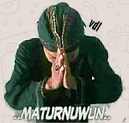